Fruit and vegetable facts
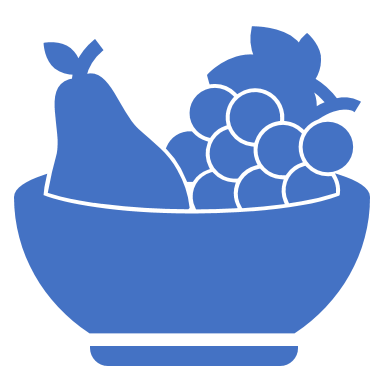 Celery is very low in calories but contains vitamin A, vitamin C, potassium and calcium, vitamin K.    

 Dates are high in magnesium, iron, potassium and fiber.

 Dark green vegetables include more vitamin C than light green color vegetables.
FRUIT FACTS
Kiwi contains twice as much Vitamin C as an orange
Dried fruits contain more calories than fresh fruits
A half-cup of figs has as much calcium as a half-cup of milk.
Bluberry contains nutrients  that are good for eyes.
Prune juice and dried fruits are rich in iron. These are good choices for vegans.
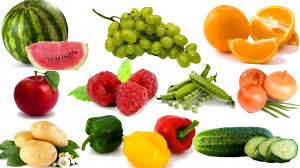 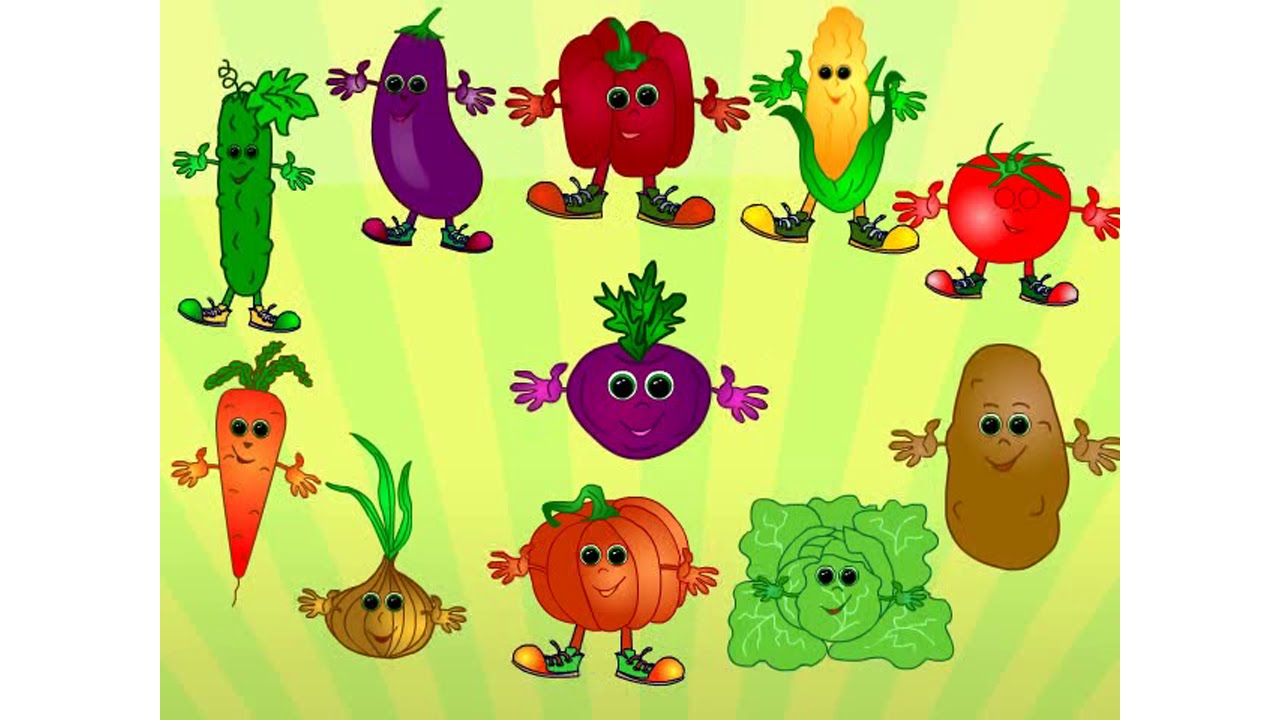 VEGETABLE FACTS
Tomatoes are rich in vitamin C.

Carrots improve your eyesight.
Leafy greens such as broccoli, spinach, kale, collard etc., potatoes, mushrooms are rich in Iron. These are good choices for vegans.

Spinach, broccoli, green beans and Chinese cabbage are a few vegetables that are rich in calcium.

Artichokes, avocados, broccoli, cabbage, Brussels sprouts and carrots have a high content of potassium.